Trombolíticos
Lucas Pena Daraio
Maíra Freire Cardoso
Marcela Baldo Seixlack
Marília Perissoto Scholl
Rui Pieri Neto

Ambulatório Neurovascular Famema 2013
Prof. Dr.  Milton Marchiolli
Fibrinólise
Cascata fibrinolítica é iniciada concomitante com a cascata de coagulação;

Resulta na formação, dentro do coágulo, da plasmina, a qual digere a fibrina, fibrinogênio, fatores de coagulação II, V, VII;
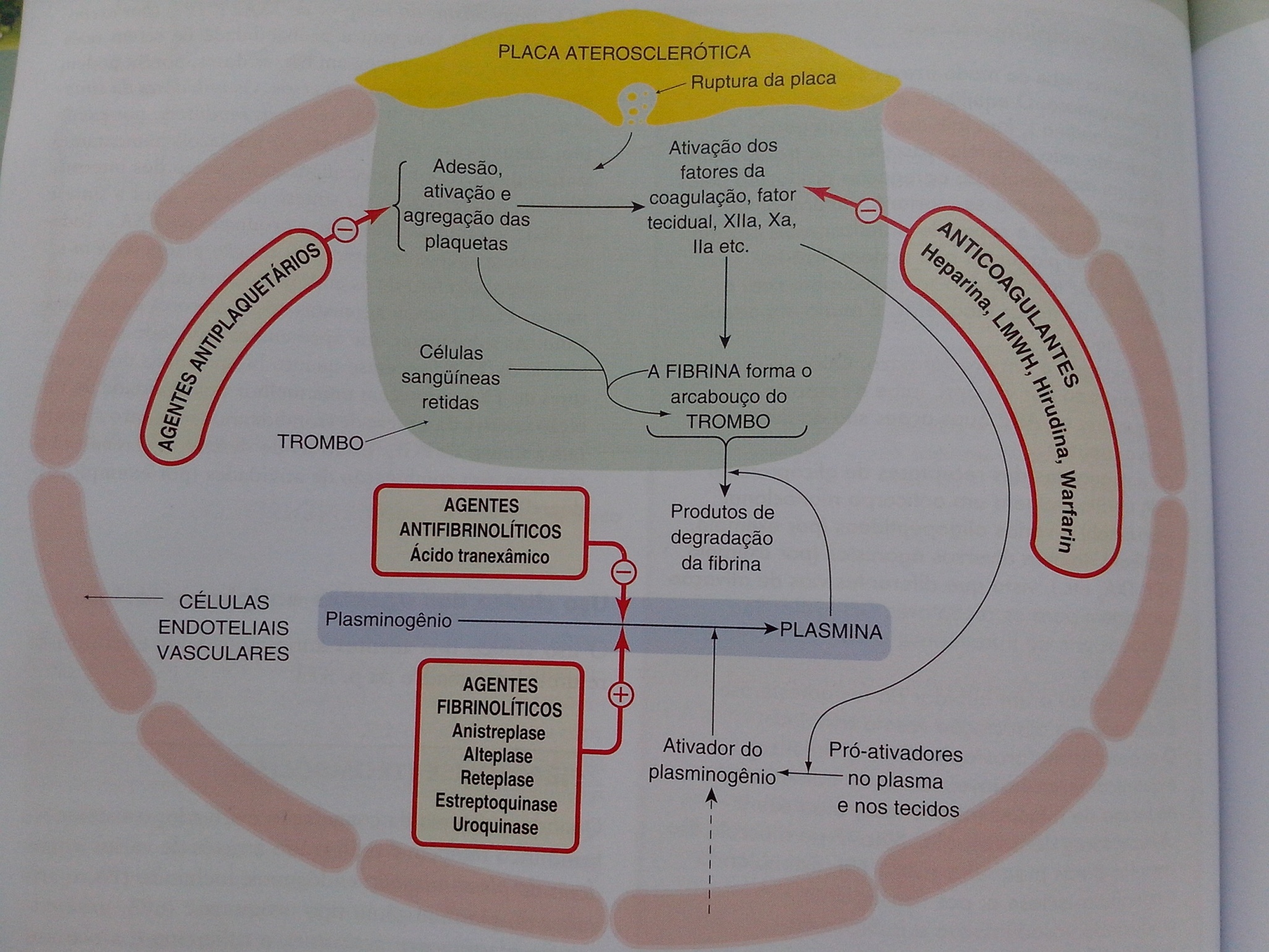 Trombolíticos
Ativam o plasminogênio em sua transformação em plasmina, que tem capacidade de degradar fibrina, o maior componente do trombo, em compostos solúveis;

São fibrinolíticos;
Trombolíticos
Atualmente, existem no mundo seis agentes fibrinolíticos disponíveis para uso clínico:
Estreptoquinase
Extraida da cultura de estreptococos  beta hemolíticos;
Propriedade  Antigênica – reações piogenicas ou alergicas raras;
Meia vida bifásica – Rápida (13min) e Lenta (80min);
Ativa plasminogenio – alteração conformacional , conversão ao complexo plasmina- estreptoquinase;
Estreptoquinase
Estudos com estreptoquinase não demonstraram bons resultados, tendo sido suspensos prematuramente. Contudo, tais trabalhos utilizaram estreptoquinase na dose de1,5 milhão de UI (considerada alta para o tratamento de AVC), incluíram pacientes com até 6 horas do início dos sintomas e pacientes com alto risco para sangramento intracerebral. 

Apesar desses fatores, que podem ter mascarado eventual benefício da estreptoquinase em menores doses ou em até 3 horas do início dos sintomas, não há evidência para substanciar o tratamento de AVC isquêmico com este medicamento
Uroquinase
Enzima proteolítica – isolada da urina humana ou cultura tecido renal;

Ativador direto  do plasminogenio;

Não antigenico, não pirogenico;

Uso não descrito para AVCi;
Ativador do complexo plasminogenio estreptoquinase sem acilação (APSAC)
Pré- enzima ativada in vivo por hidrolise;
A deposição de APSAC no trombo ocorre e exerce sua atividade fibrinolítica após remoção do grupo acil;
Relativa seletividade pela fibrina do coágulo;
Meia vida de 40 min – atividade prolongada;
Uso não descrito para AVCi;
Ativador do plasminogênio tipo Tissular (TPA)
Protease produzida por biotecnologia recombinate do DNA;
Mesma caracteristica do TPA produzido pelas celulas endoteliais;
Grande afinidade a fibrina – ativa mais plasminogenio ligado a fibrina do que o circulante;
Utiliza-se o Alteplase na terapeutica do AVCi;
Trombólise
O objetivo primordial é proteger e preservar a área de penumbra – tecido viavel marginal ao infarto;

O ativador do plasminogenio tecidual recombinante(rt-PA) endovenoso é o unico agente farmacologico com eficacia comprovada em AVCi agudo;
Trombólise
Pacientes com AVCi com inicio dos sintomas há menos de 4,5 horas e sem contraindicações  são candidatos à trombolise intravenosa com rt-PA
Trombólise
Critérios de inclusão:
		-Idade acima 18 anos;
		-Dx clinico AVCi até 4,5 horas de instalaçao do quadro;
		-Deficit neurologico de intensidade significativa (NIHSS>3);
		-Tomografia de cranio sem evidencias de  hemorragia, efeito massa, edema ou sinais de isquemia em mais que 1/3 do territorio da arteria cerebral média;
Trombólise
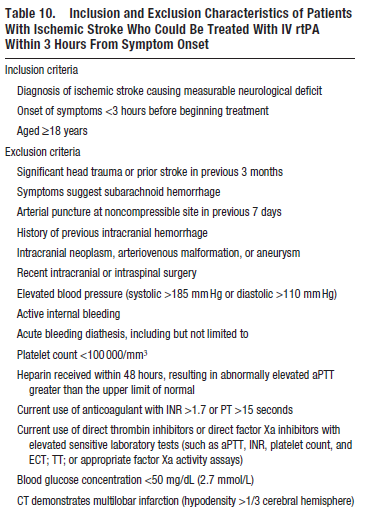 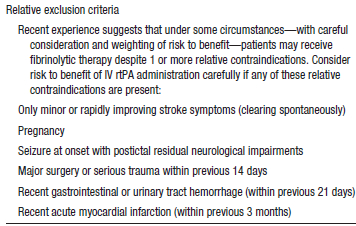 Trombólise
Após 3 horas do início dos sintomas:
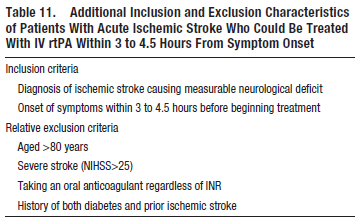 Trombólise
Administra-se rt-Pa na dose total de 0,9mg/Kg ( dose máxima 90mg);

Injeta-se 10% da dose em bolus EV, e o restante em 60 minutos na bomba de infusão;

Durante a infusao o paciente deve ser monitorizado para mudanças do quadro neurologico, sinais vitais ou evidencia de sangramento.
Trombólise
Cuidados pós trombólise:

Manter o paciente na UTI durante as primeiras 24h,
Monitorização SSVV, nivel consciencia e forca muscular 30/30 min nas primeiras 6h. Depois60/60min;
Monitorização PA – 15/15min nas primeiras 2h, 30/30 nas proximas 6h, 60/60 até completar 24h;
Evitar acessos venosos centrais e puncoes arteriais nas primeiras 24h;
Evitar sonda enteral nas primeiras 24h;
Evitar sonda vesical, pelo menos, até 30 min após termino da infusao;